Climate model predicts El Niño as trigger for IPO transition
Monthly mean time series of initialized predictions for equatorial eastern Pacific SST anomalies (5°S-5°N, 120°W-170°W), observations (black lines); individual model ensemble members (dashed lines); ensemble average (solid red lines); a) prediction for the mid-1970s shift to positive IPO and accelerated global warming, initialized January 1, 1976;  b) prediction for early-2000s hiatus to negative IPO and reduced global warming, initialized January 1, 1996;  c) prediction initialized January 1, 2013, for positive IPO, and resumption of larger rates of global warming.
Objective
The phase of the Interdecadal Pacific Oscillation (IPO), a dominant mode of decadal timescale variability in the tropical Pacific, has been shown to be connected to the early-2000s slowdown in the rate of global surface temperature increase.  Can we predict the next phase change of the IPO, with a resumption of larger rates of global warming?
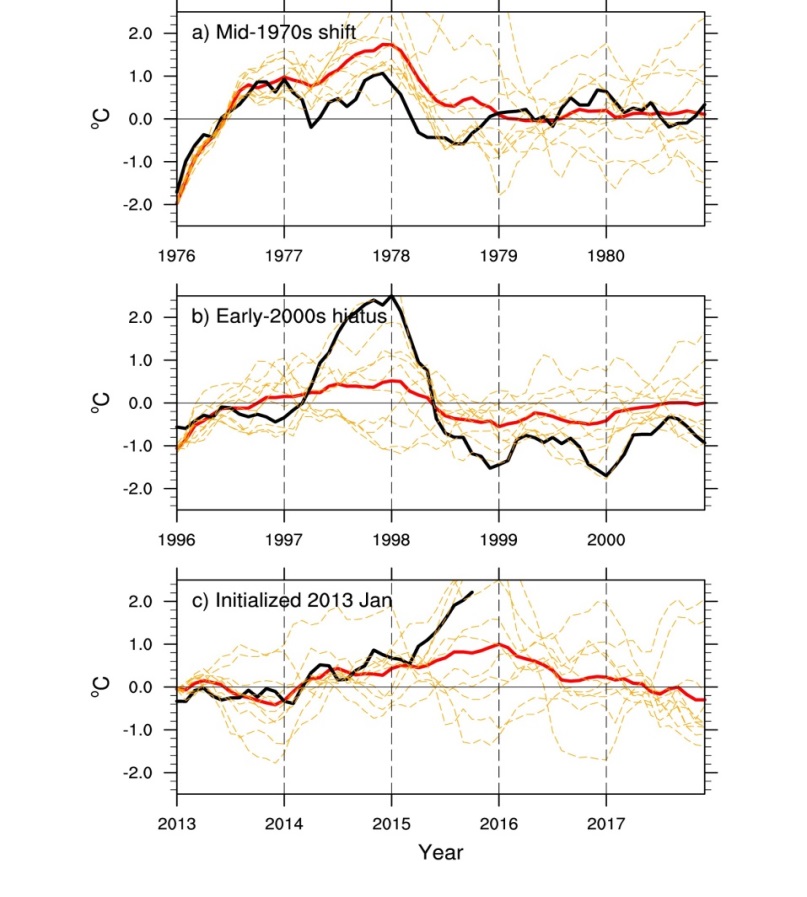 Approach
Analyze initialized hindcasts of CCSM4 to show that past IPO transitions have been associated with a buildup of off-equatorial ocean heat content in the western Pacific
Analyze those hindcasts to show that ENSO events have acted as a trigger for IPO transitions
Impact
The year 3-7 average prediction (2015-2020) from the 2013 initial state shows a small El Niño in 2014, and a larger El Niño in 2015 with a transition to the positive phase of the IPO from the previous negative phase, and a resumption of larger rates of global warming consistent with a positive IPO phase
Meehl, G.A., A. Hu, and H. Teng, 2016:  Initialized decadal prediction for transition to positive phase of the Interdecadal Pacific Oscillation and resumption of larger rates of global warming.  Nature Comms., under review.